Julgamento Virtual  
Colégio Recursal
PROGRAMAÇÃO
| EXPOSIÇÃO
Recursos do SAJ em telas
Impacto do uso recomendado
Como  realizar o Julgamento virtual
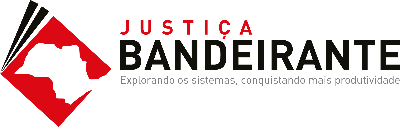 O QUE NOS MOTIVOU?
EVIDÊNCIA
Produtividade X uso do SAJ
INVESTIGAÇÃO
Funcionalidades mais impactantes
IDENTIFICAÇÃO
Melhores práticas
SOLUÇÃO
Conscientizar & capacitar
EXECUÇÃO
Treinamento
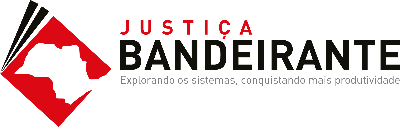 [Speaker Notes: ORIENTAÇÕES 

1. As disparidades de desempenho das varas tem forte correlação com uso do SAJ.
2. Quais são as funcionalidades e recursos que mais impactam na produtividade?
3. Como identificar as melhores práticas dessas funcionalidades?
4. Como capacitar e conscientizar em larga escala para a aplicação dessas melhores práticas?
5. Descentralizar: Workshops + nova abordagem em reciclagens.]
Mapear o macro-funcionamento do cartório
Elaborar diagnóstico sobre o uso de recursos e funcionalidades críticas
Identificar e quantificar potencial de ganhos em produtividade
Capacitar unidade, de forma customizada, em linha com diagnóstico e oportunidades de ganhos
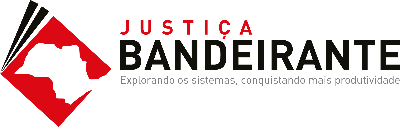 CATÁLOGO DE FUNCIONALIDADES
Sobre como utilizar o Julgamento Virtual no SAJ e como esta funcionalidade impacta em celeridade processual nas Turmal de Julgamento do Colégio Recursal
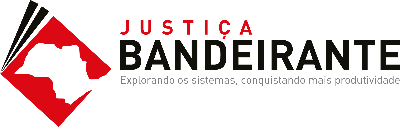 [Speaker Notes: Justificar o critério de escolha das funcionalidades que serão apresentadas na exposição]
1
Fila de Visualização de Processo após Distribuidos
Fila de Visualização de Processo após Distribuídos
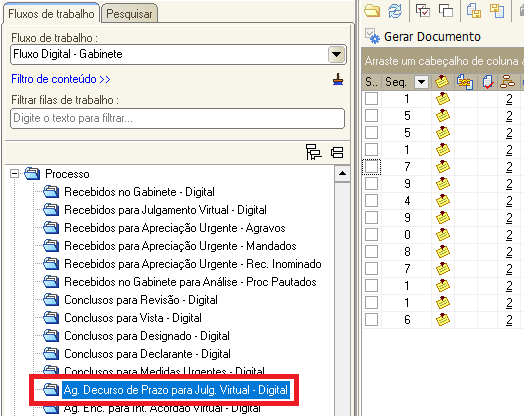 1
Recebidos para Julgamento Virtual
Recebido Para Julgamento Virtual
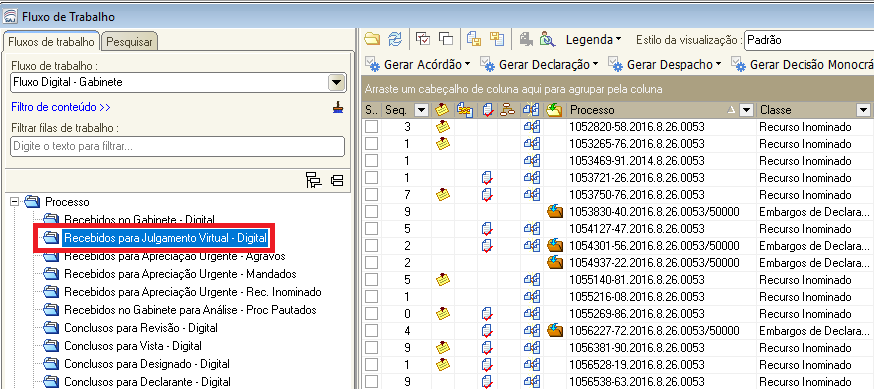 Gerar Acordão Julgamento Virtual
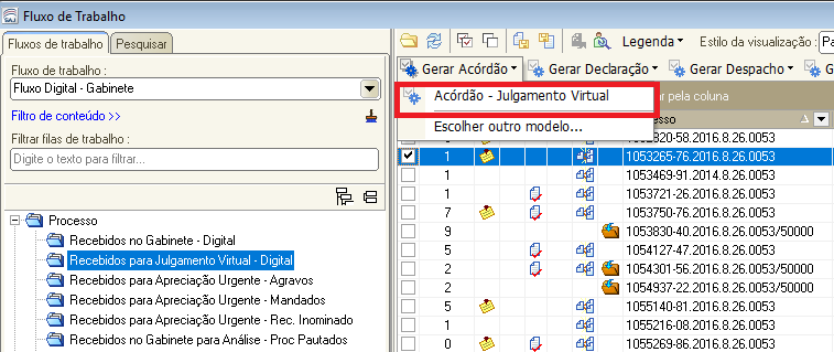 Visualização do Acordão Julgamento Virtual
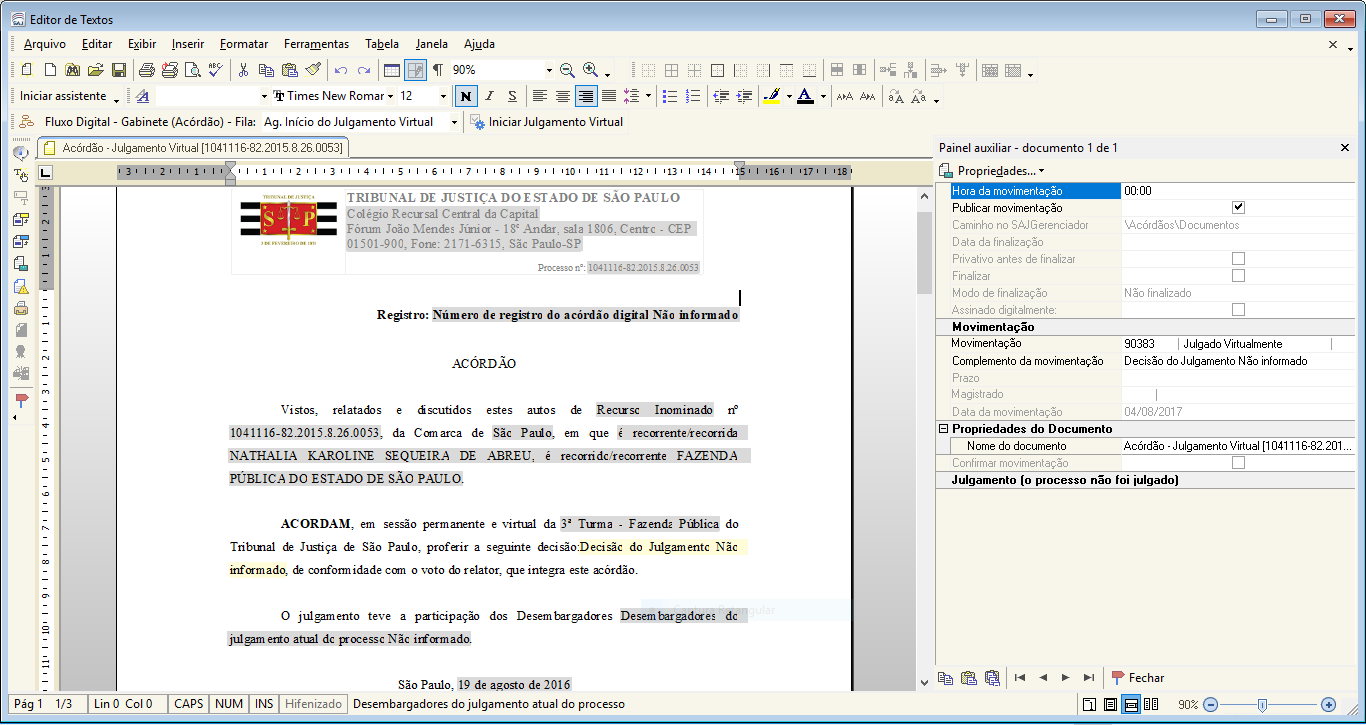 2
Iniciar Julgamento Virtual
Fila de Inicio do Julgamento Virtual
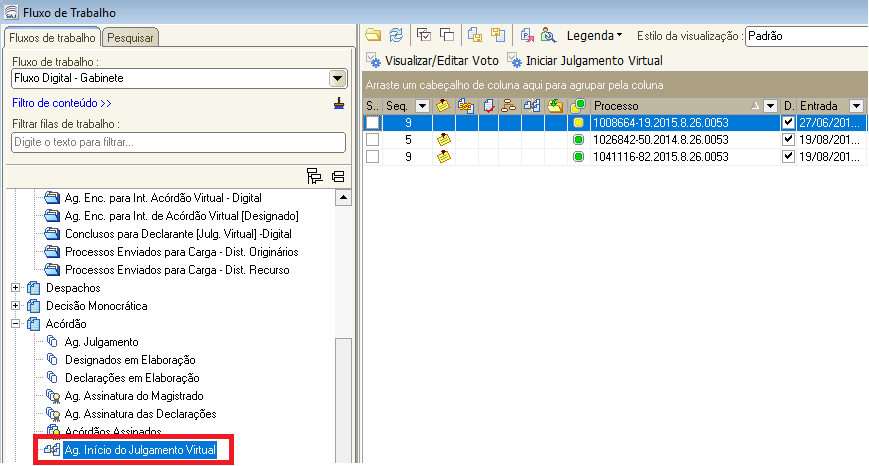 Atividade de Inicio Julgamento Virtual
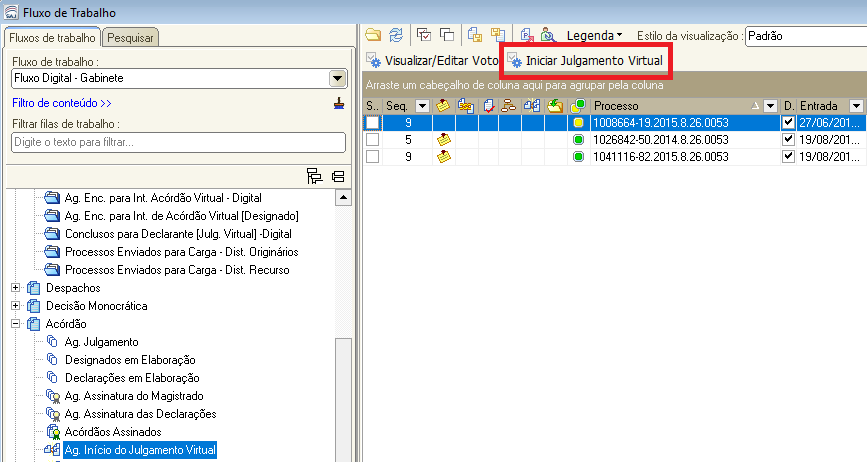 Fila de Processos Em Julgamento Virtual
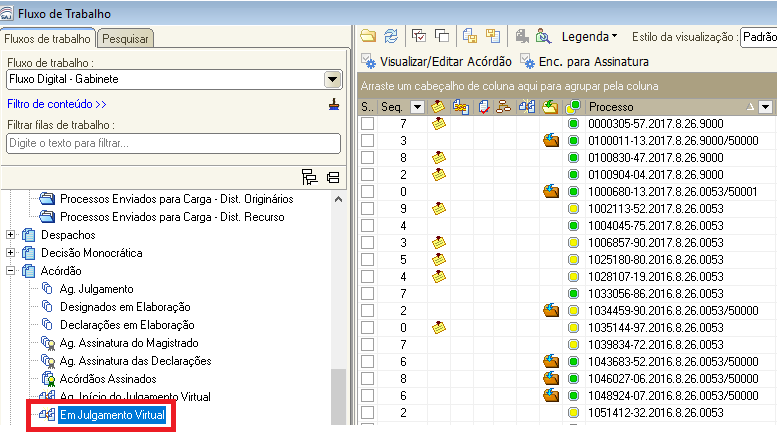 Configuração de Coluna Observação da fila
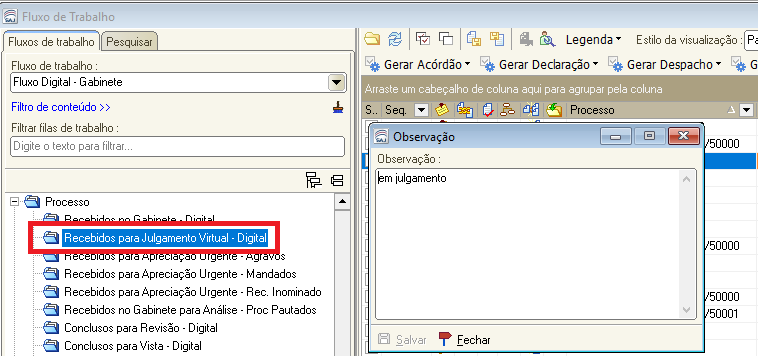 Fila de Processos Em Julgamento Virtual
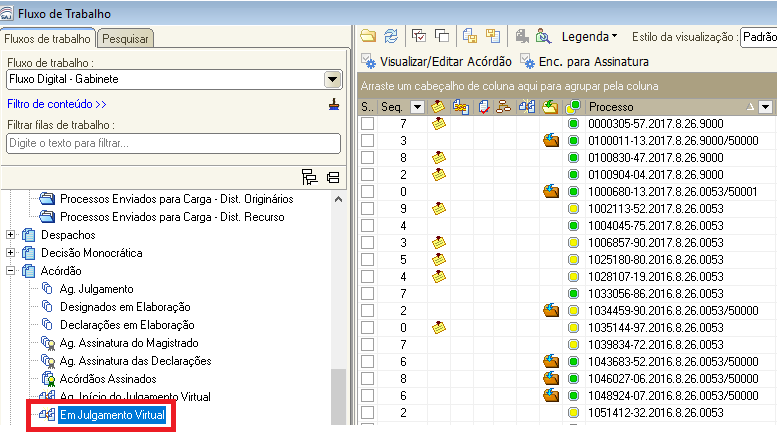 Fila do Processo após Iniciar o Julgamento virtual
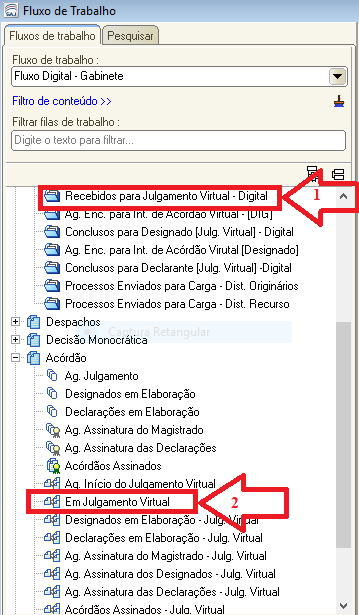 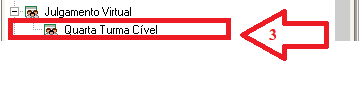 3
Alteração da Composição
Alteração da Composição
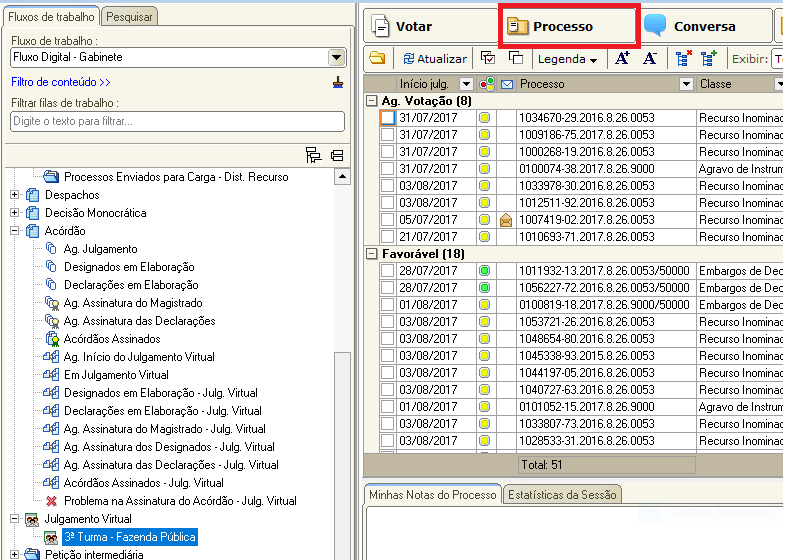 Alteração da Composição
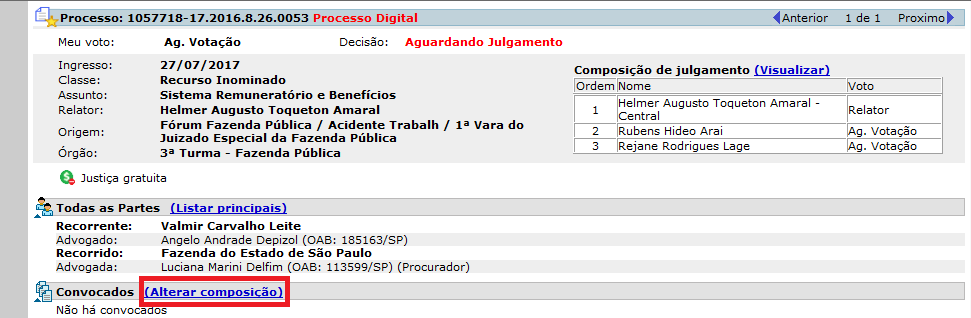 Alteração da Composição
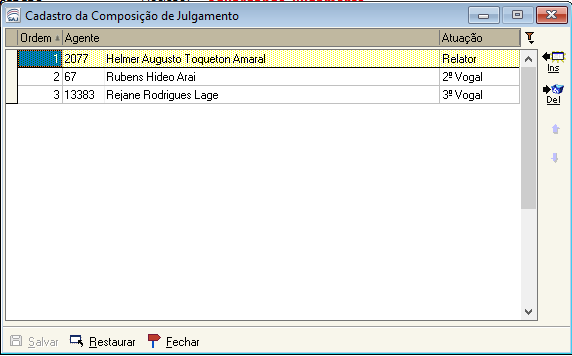 Alteração da Composição
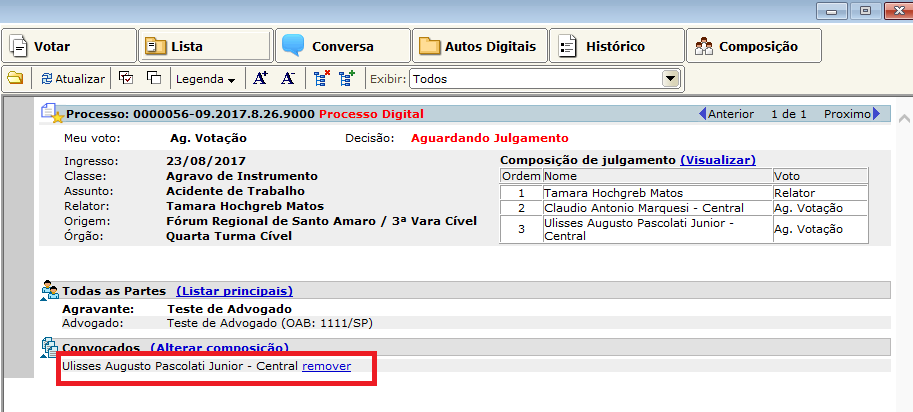 Alteração da Composição
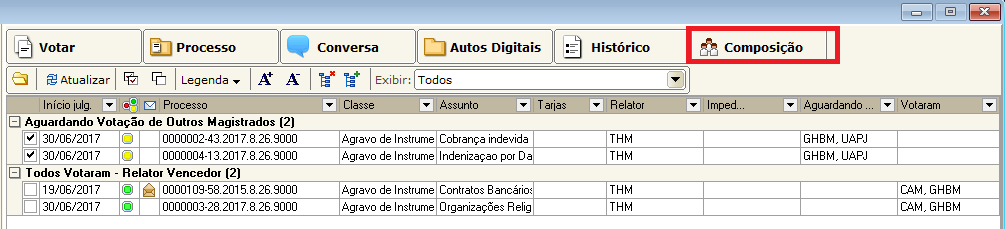 3
Menu Julgamento Virtual
Menu Julgamento Virtual
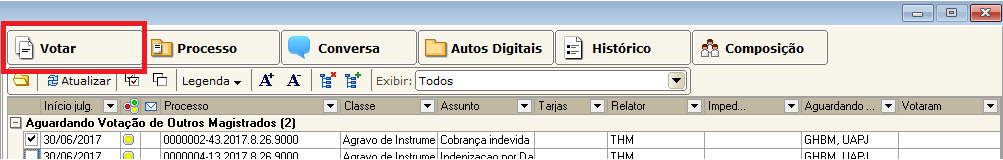 Votar Relator
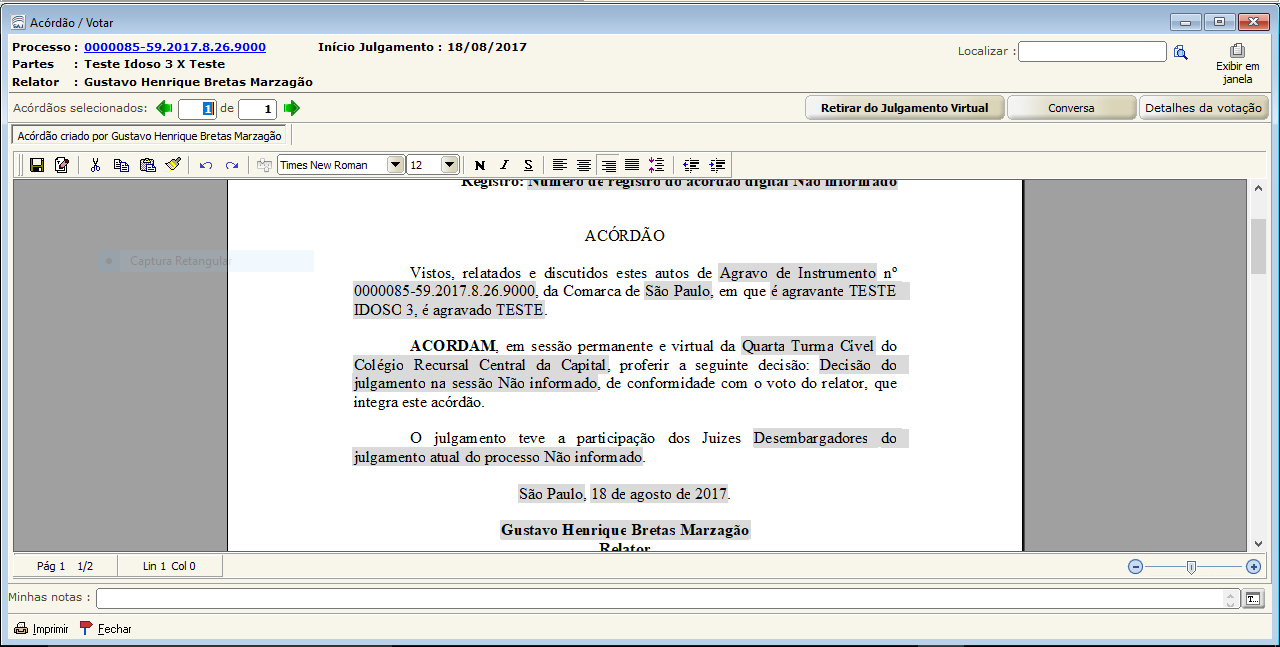 Votar 2º e 3º Juiz
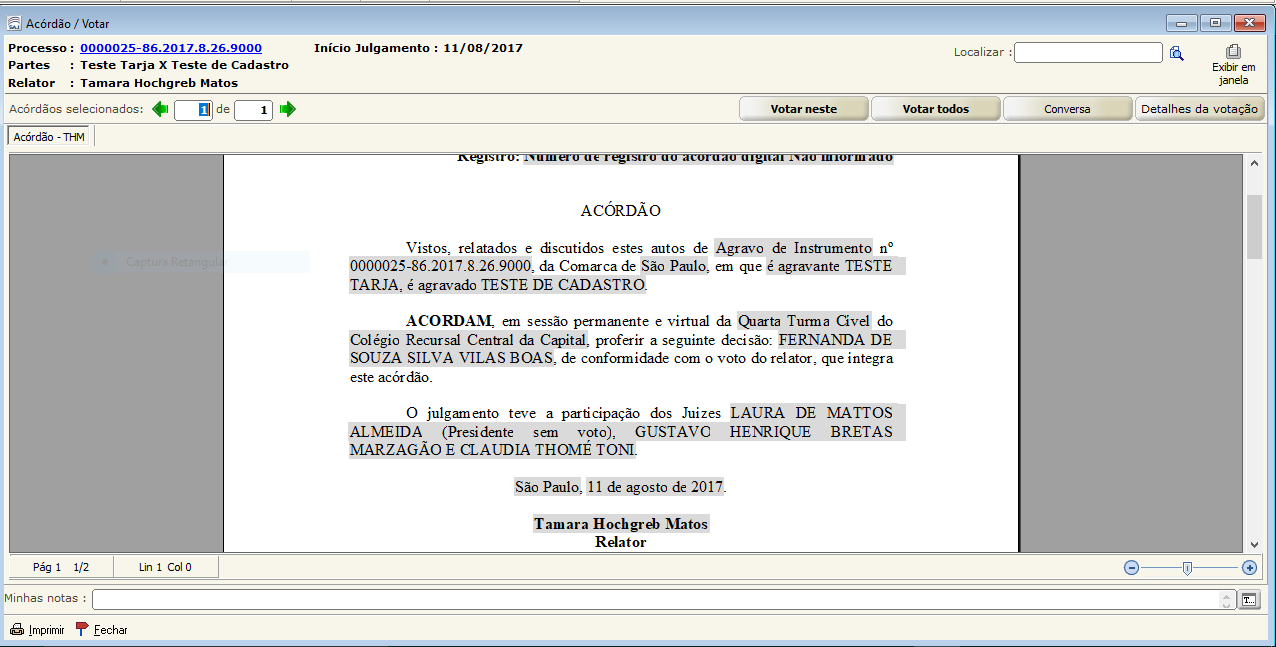 Menu Julgamento Virtual
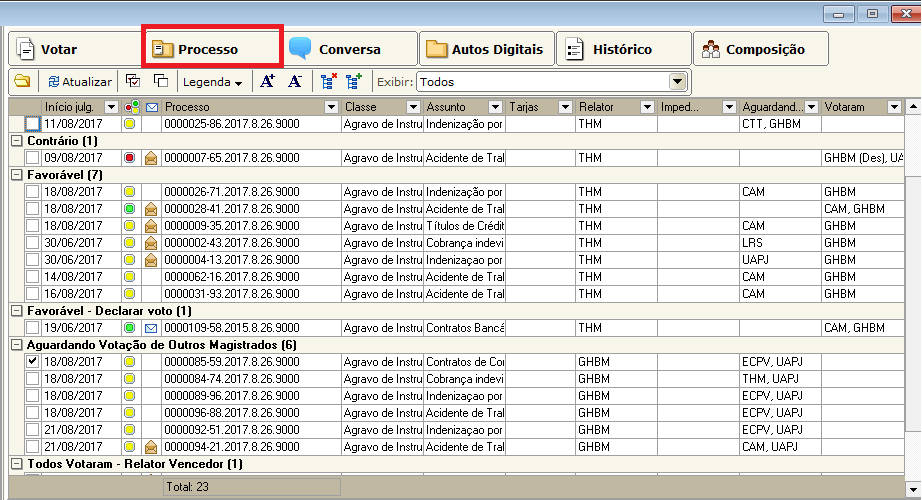 Processo Relator
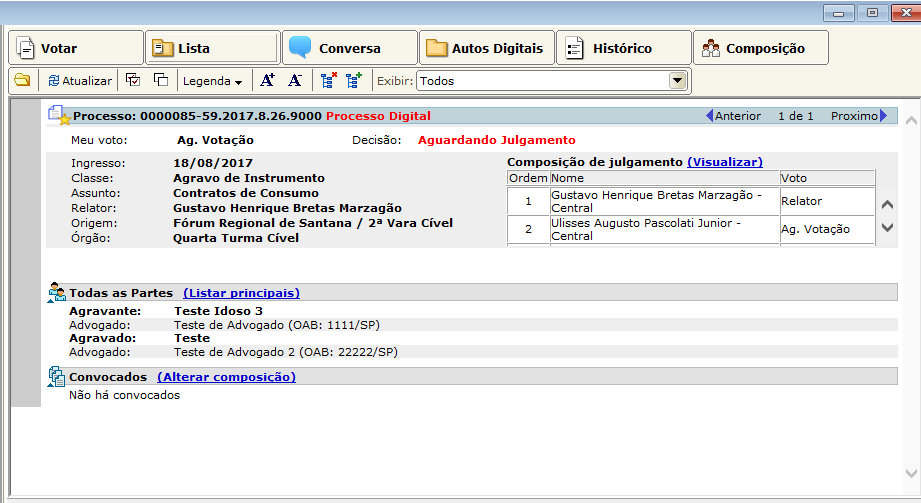 Processo 2º e 3º Juiz
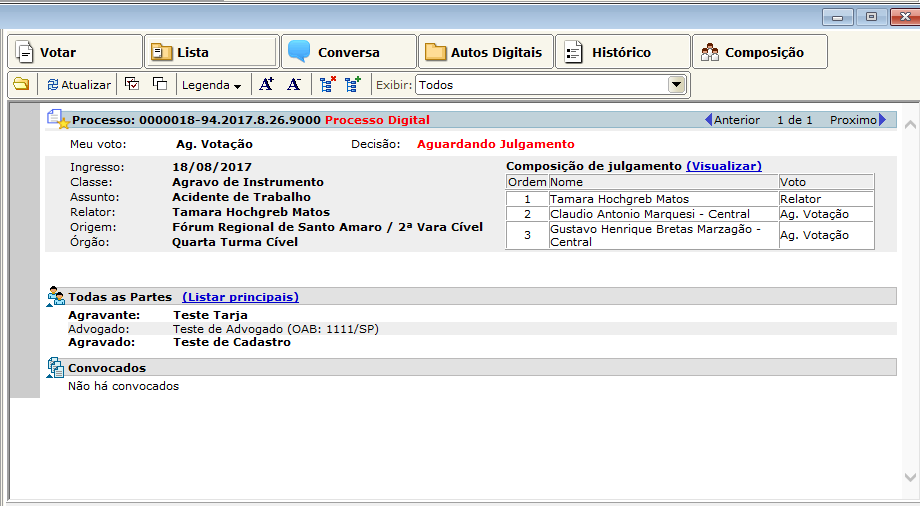 Menu Julgamento Virtual
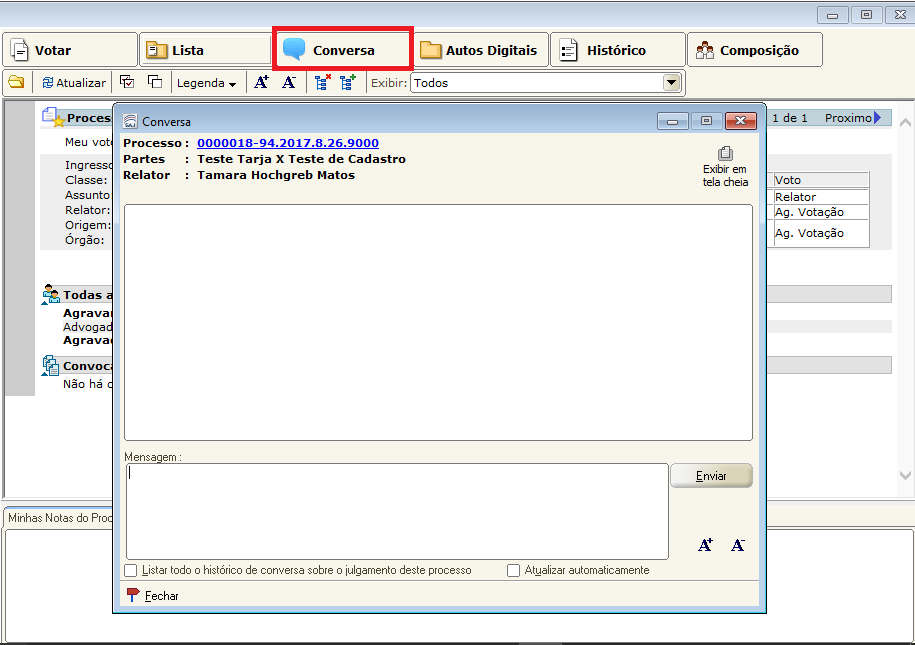 Menu Julgamento Virtual
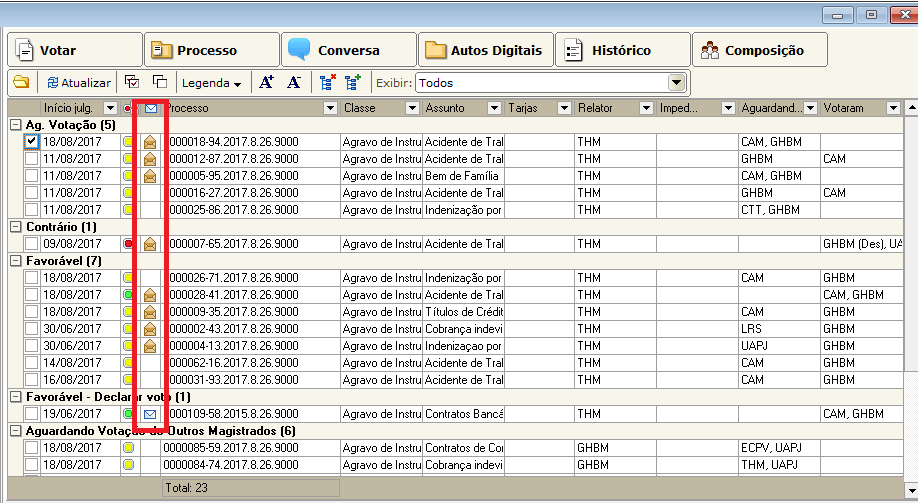 Histórico de votação
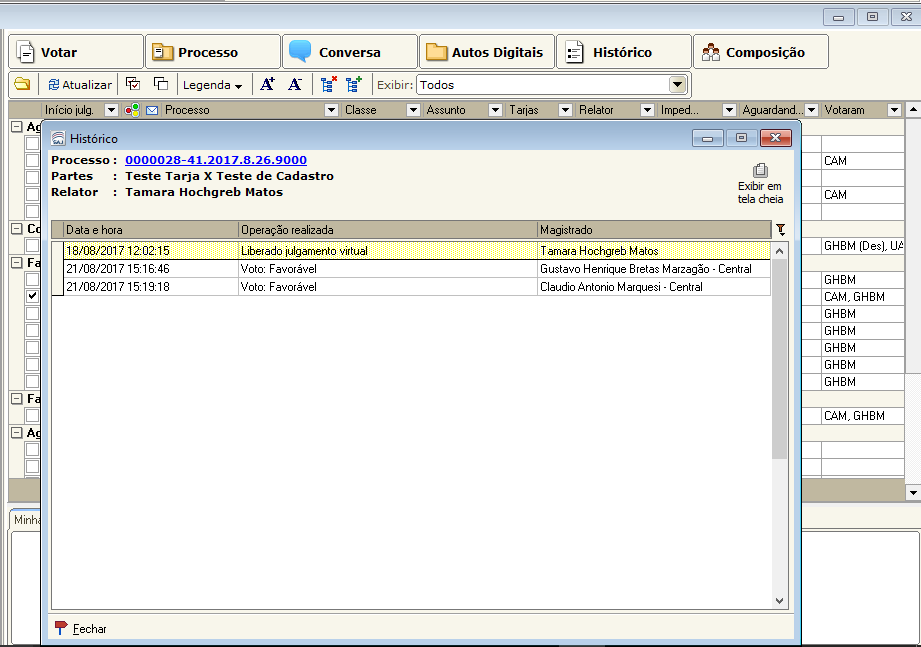 4
Votação Julgamento Virtual
Votação Julgamento Virtual
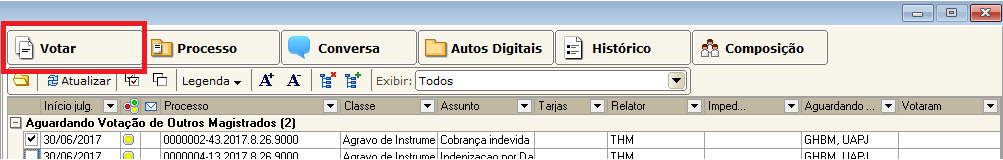 Votação Relator
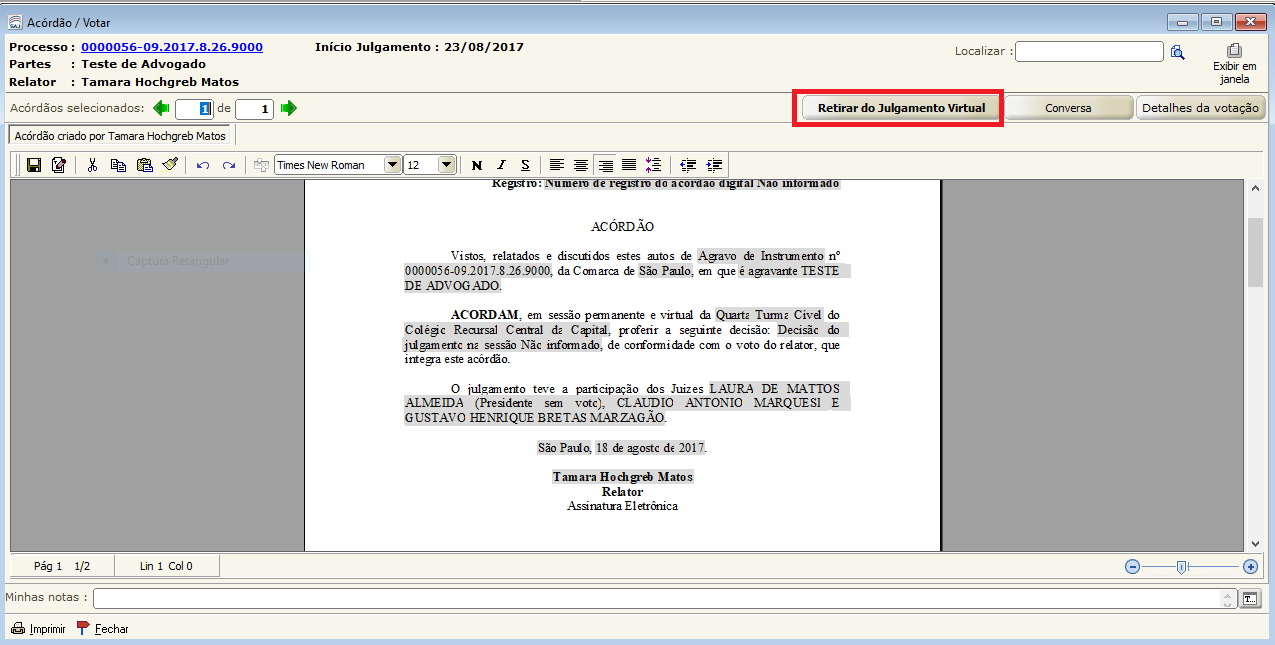 Votação Relator
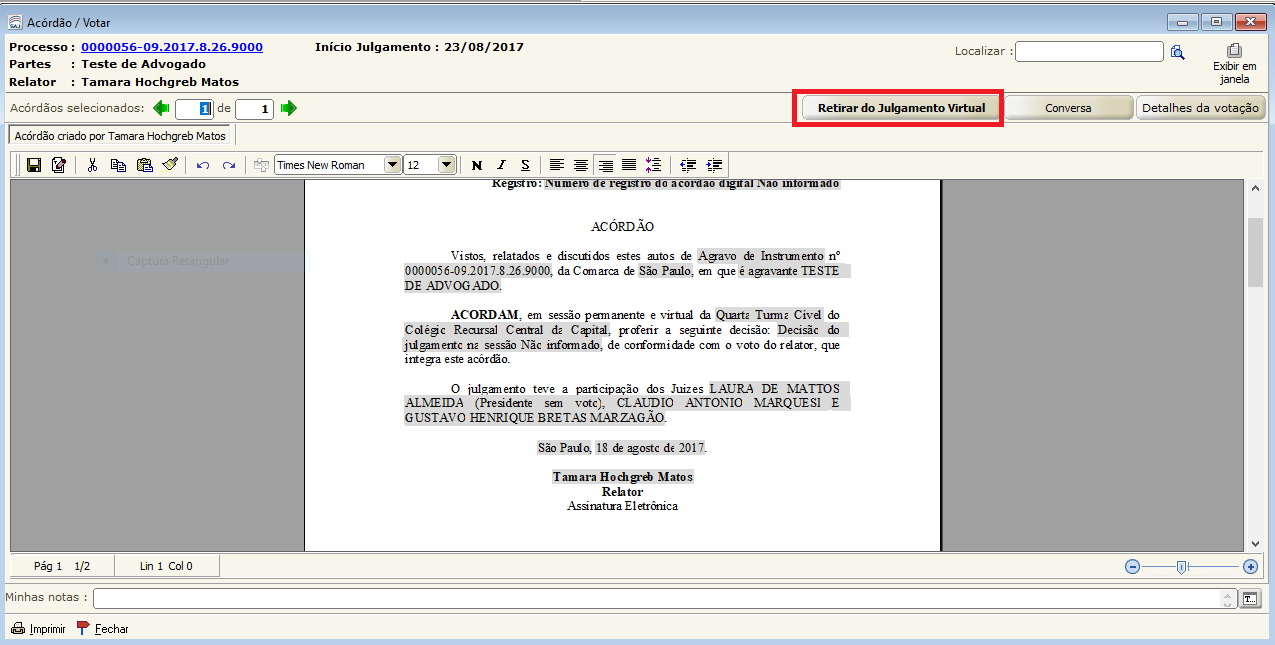 Votação Julgamento Virtual
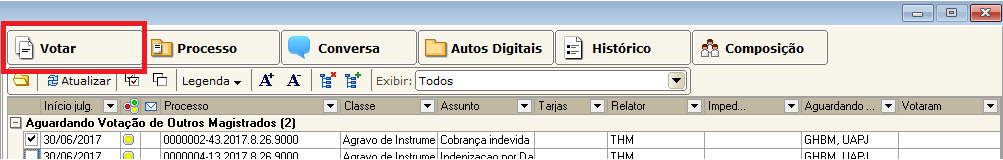 Votação 2º e 3 Juiz
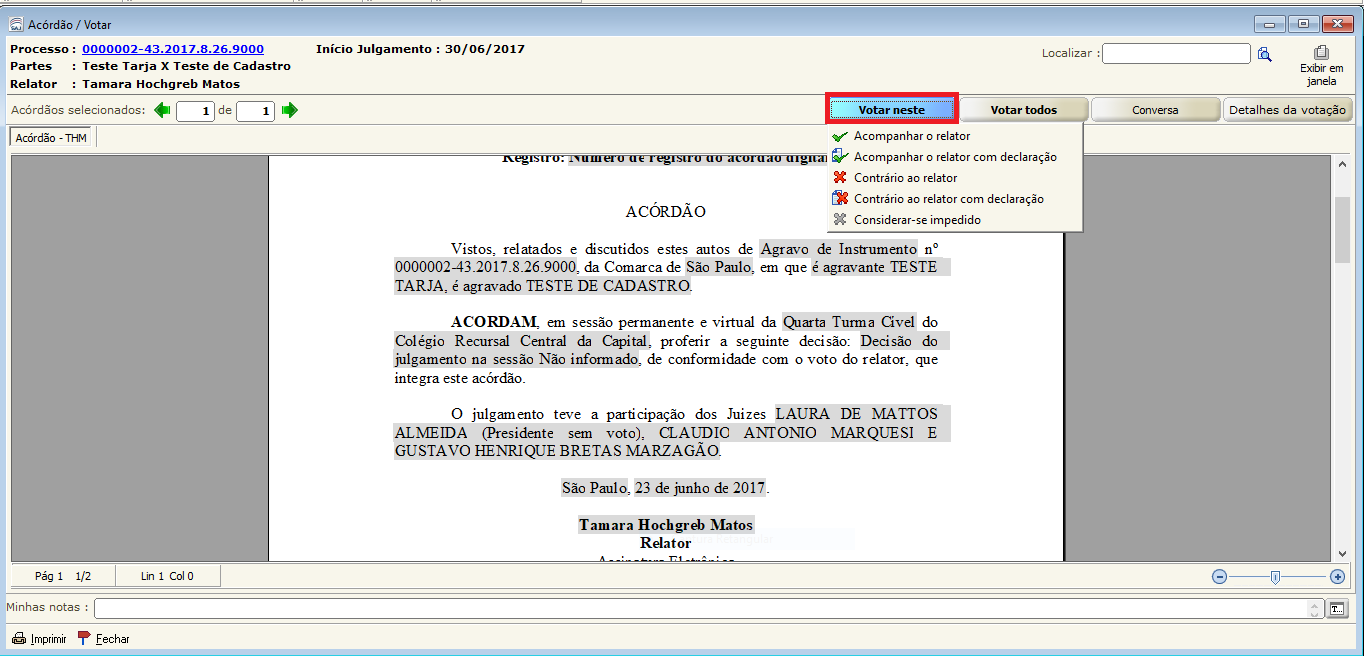 Votação Julgamento Virtual
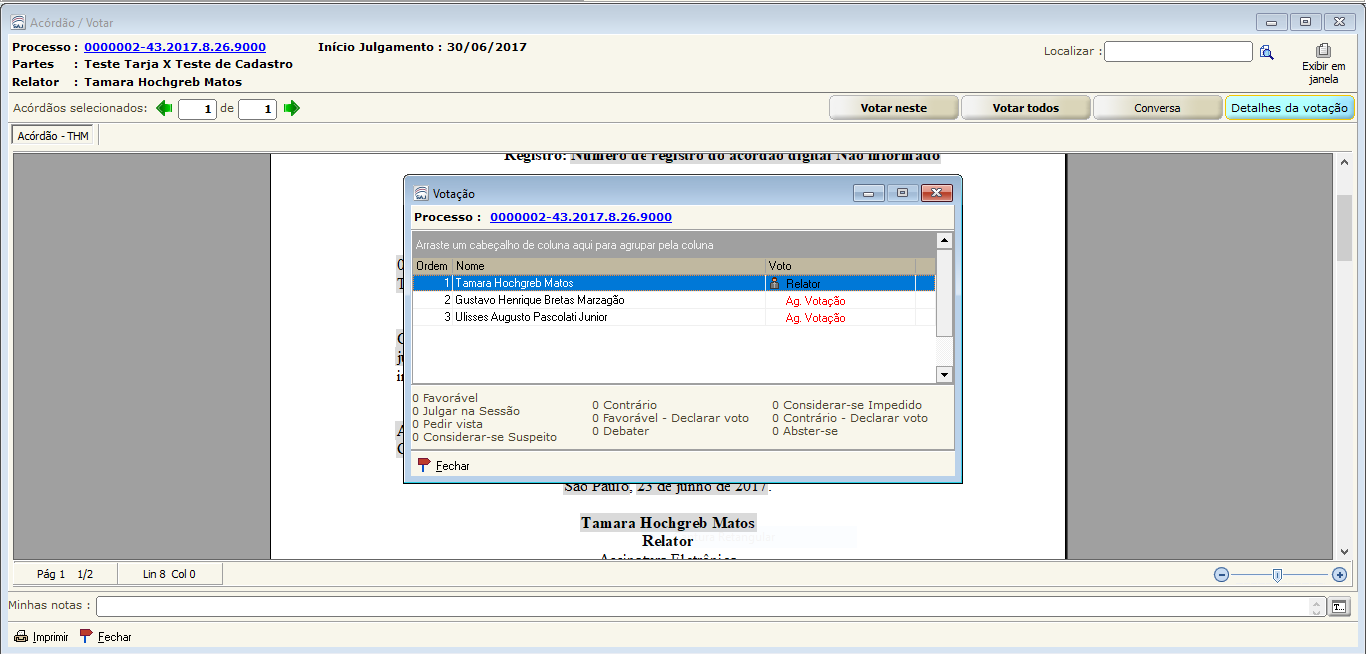 5
Súmula Provisória
E Decisão
Súmula Provisória e Decisão
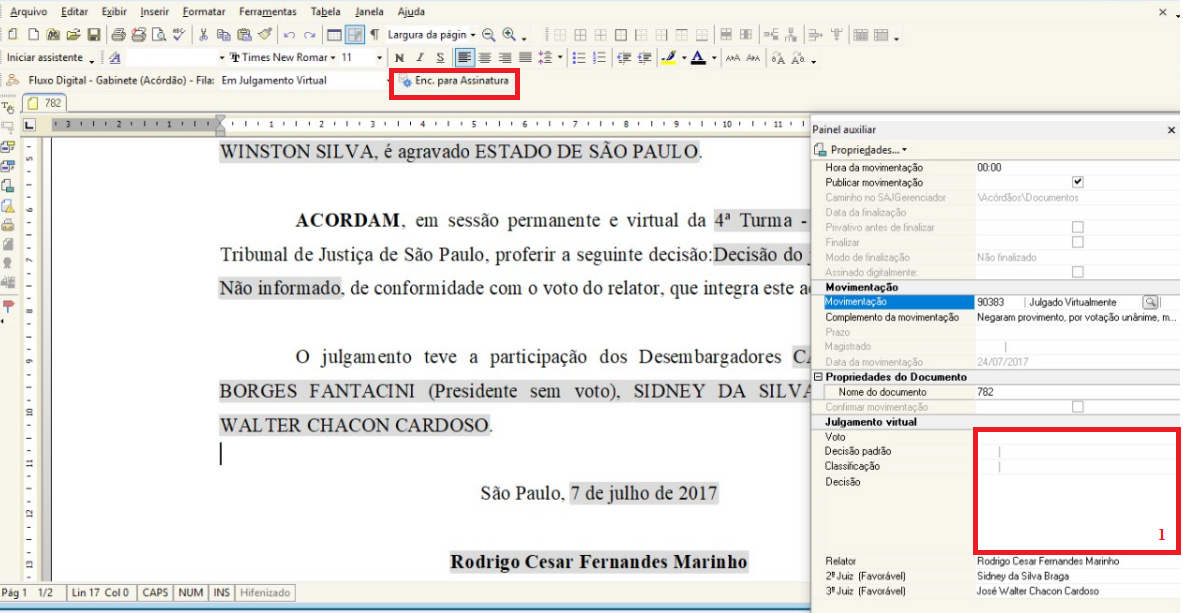 2
Súmula Provisória e Decisão
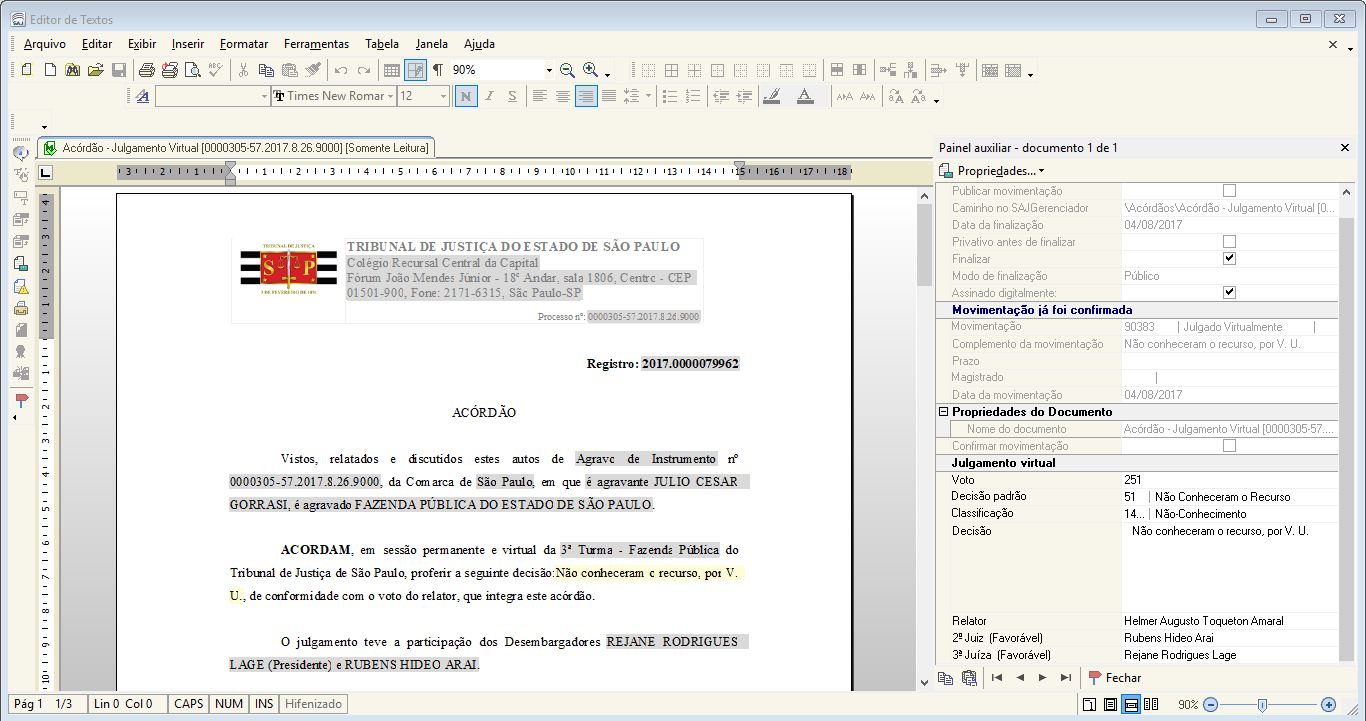 Fila de Encaminhamento ao Cartório
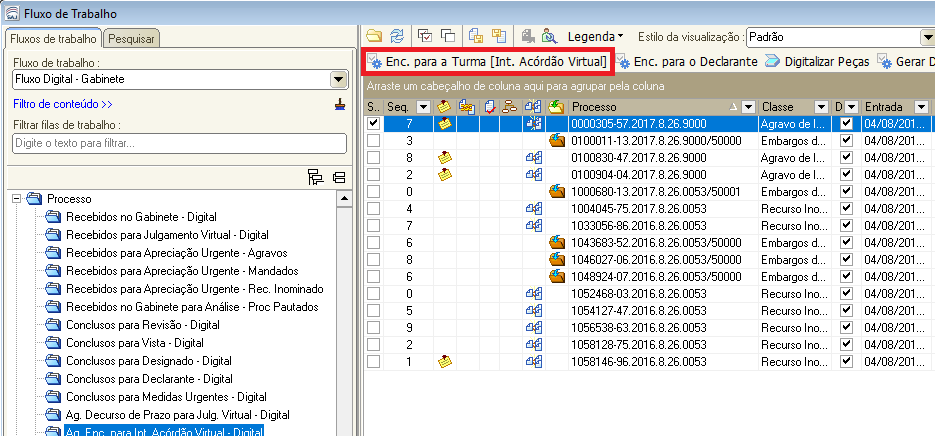 CONTATOS
SUPORTE SAJ- PORTAL DE CHAMADOS http://sccd.softplan.com.br


STI 8 - sti8.capasist@tjsp.jus.br

Conheça o Portal Justiça Bandeirante 
www.tjsp.jus.br em informações gerais
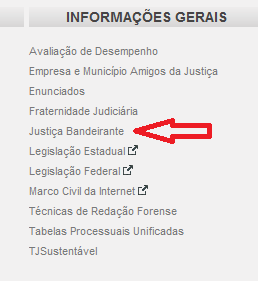 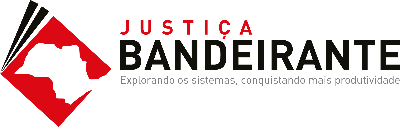 [Speaker Notes: Configuração automatizada de atos]
/
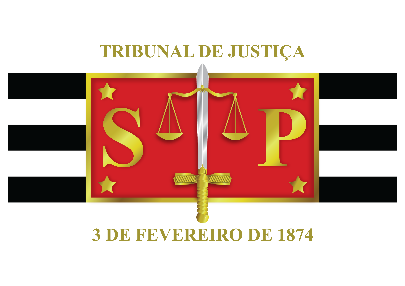 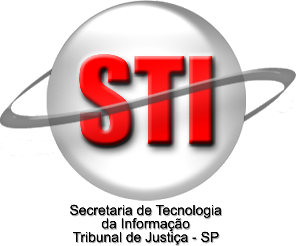 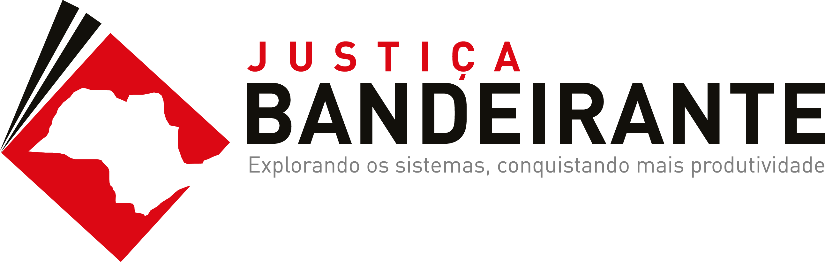 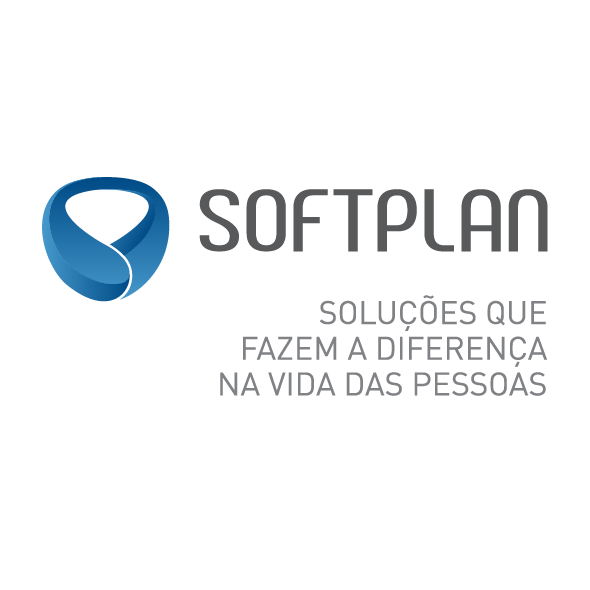